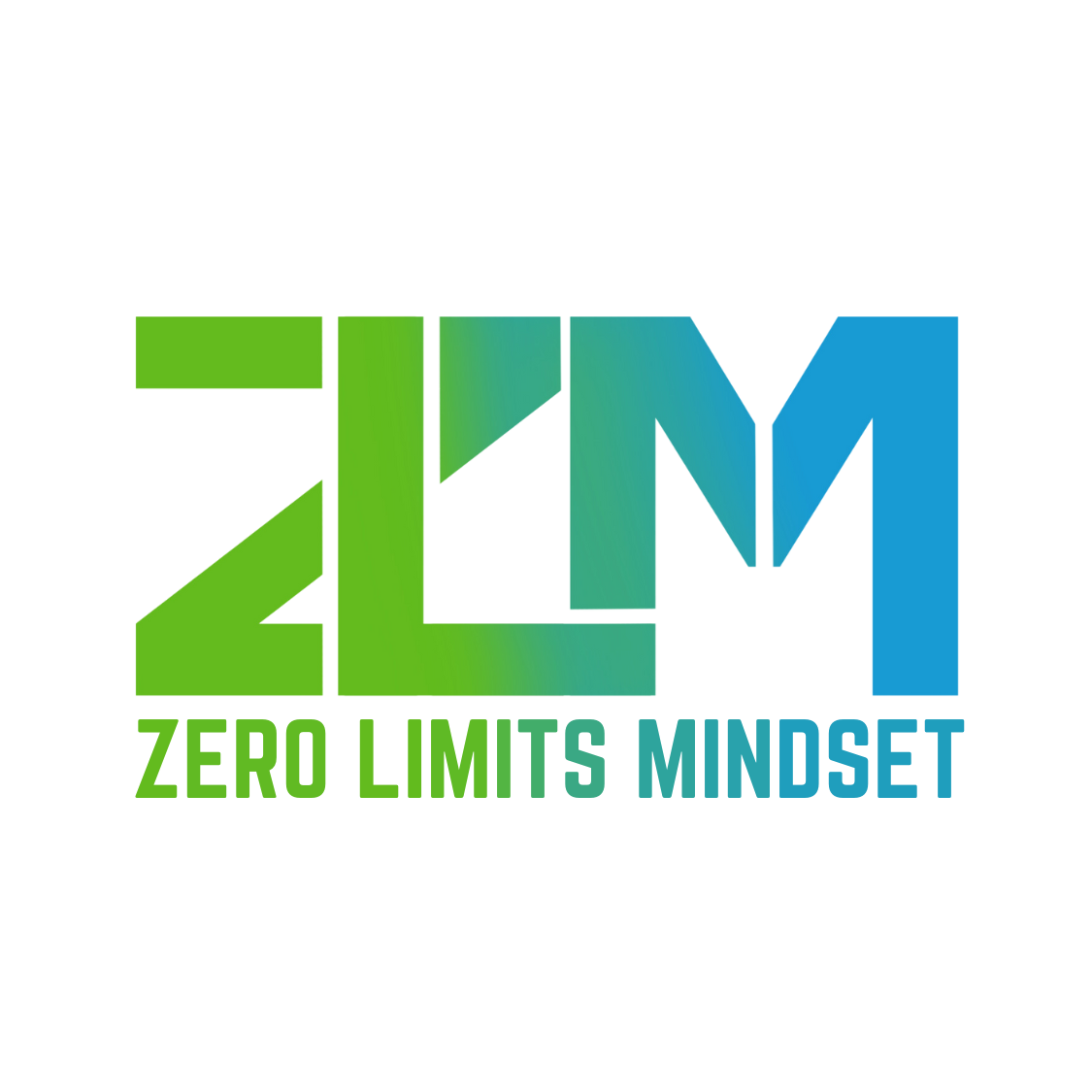 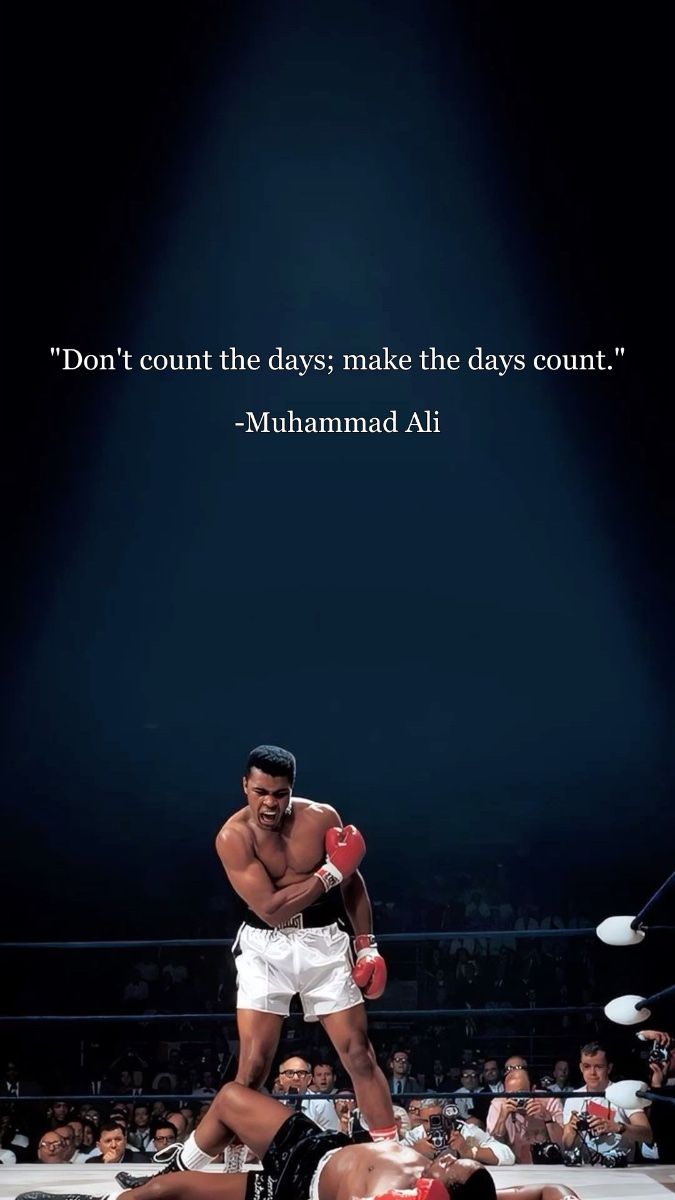 The Grind -
What It Means & Why It’s Vital
What Does “The Grind” Mean?
Consistency: Showing up every day, no matter the obstacles.
Resilience: Bouncing back from setbacks and learning from failures.
Purposeful Effort: Staying focused on small improvements that lead to long-term success.
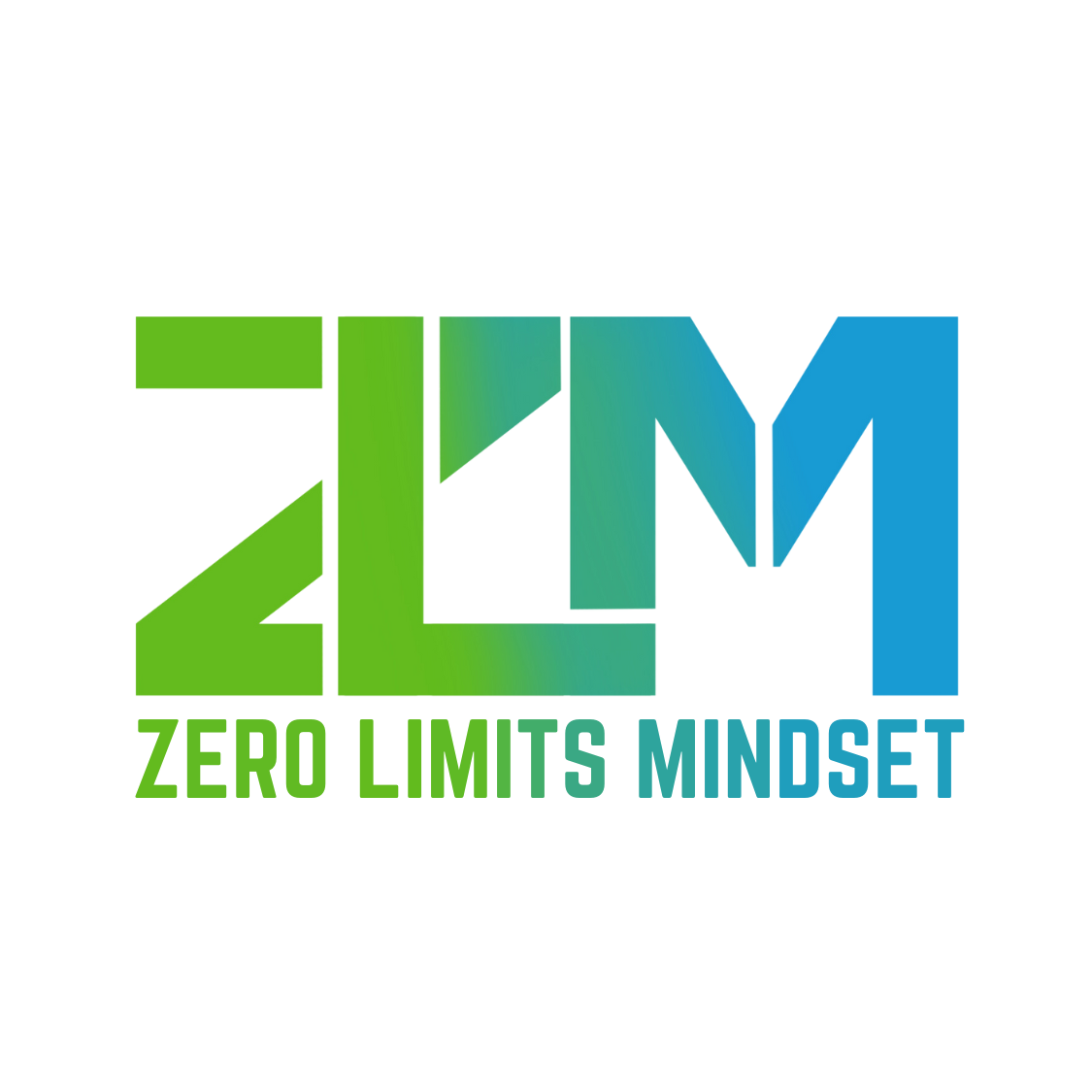 Building Resilience -
The grind teaches you how to keep going, even when things get tough. It’s about falling, getting up, and trying again. 
In baseball a batter who endures a hitting slump works tirelessly in the batting cage, adjusting their swing and timing to get back on track. 
In rodeo, a bull rider who gets bucked off studies the video, refines their balance and grip, and climbs back on for the next ride. 
In gymnastics a gymnast who falls during a routine will spend hours perfecting their landing to ensure they stick it next time.
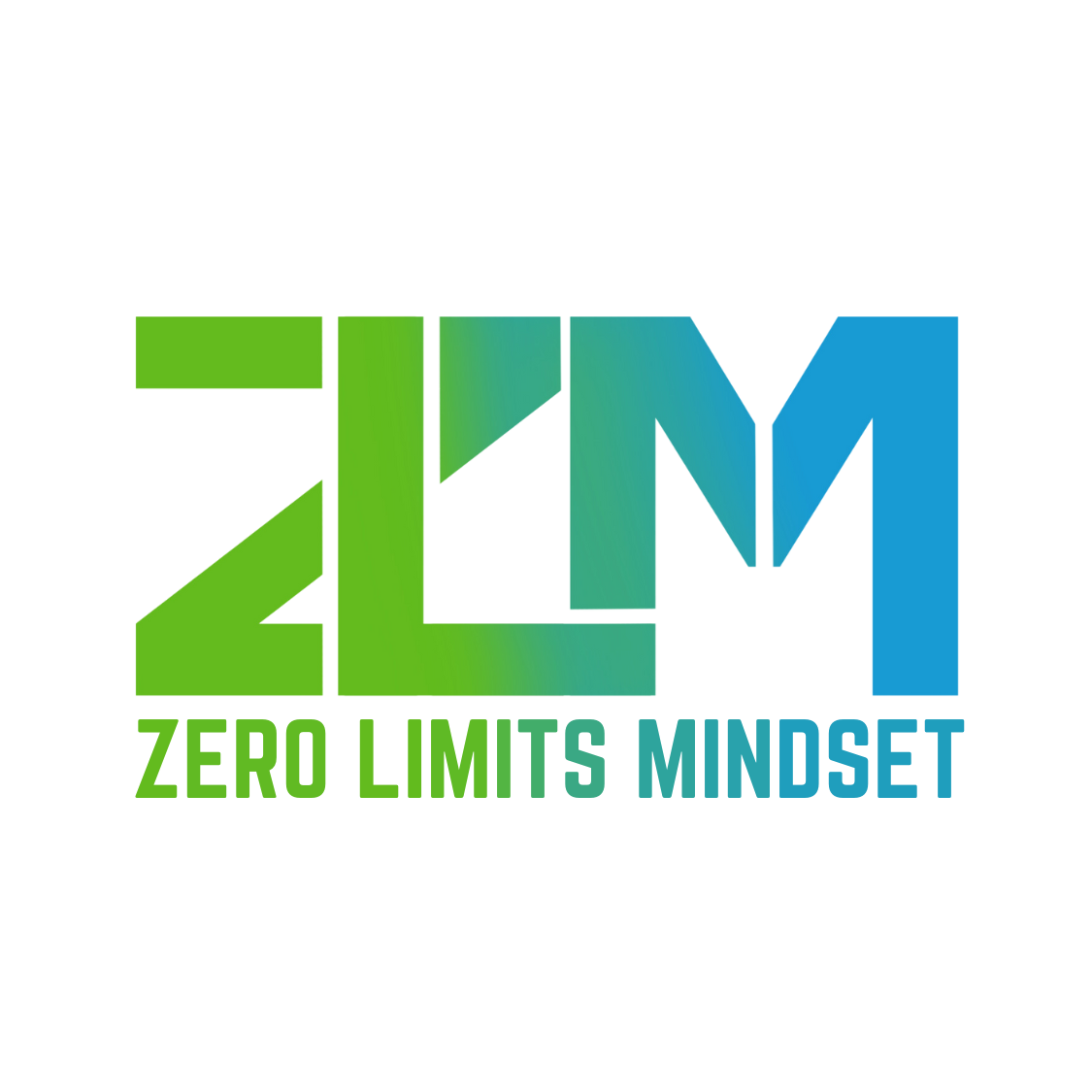 Building Consistency
Success isn’t about one heroic effort—it’s about showing up every day. 
The grind helps you build habits that lead to sustained performance.
Michael Jordan wasn’t the best player simply because of talent—he stayed late after practice to perfect his fadeaway shot, making it unstoppable. 
Barrel racers spend countless hours in the arena, running drills with their horses to shave even fractions of a second off their times.
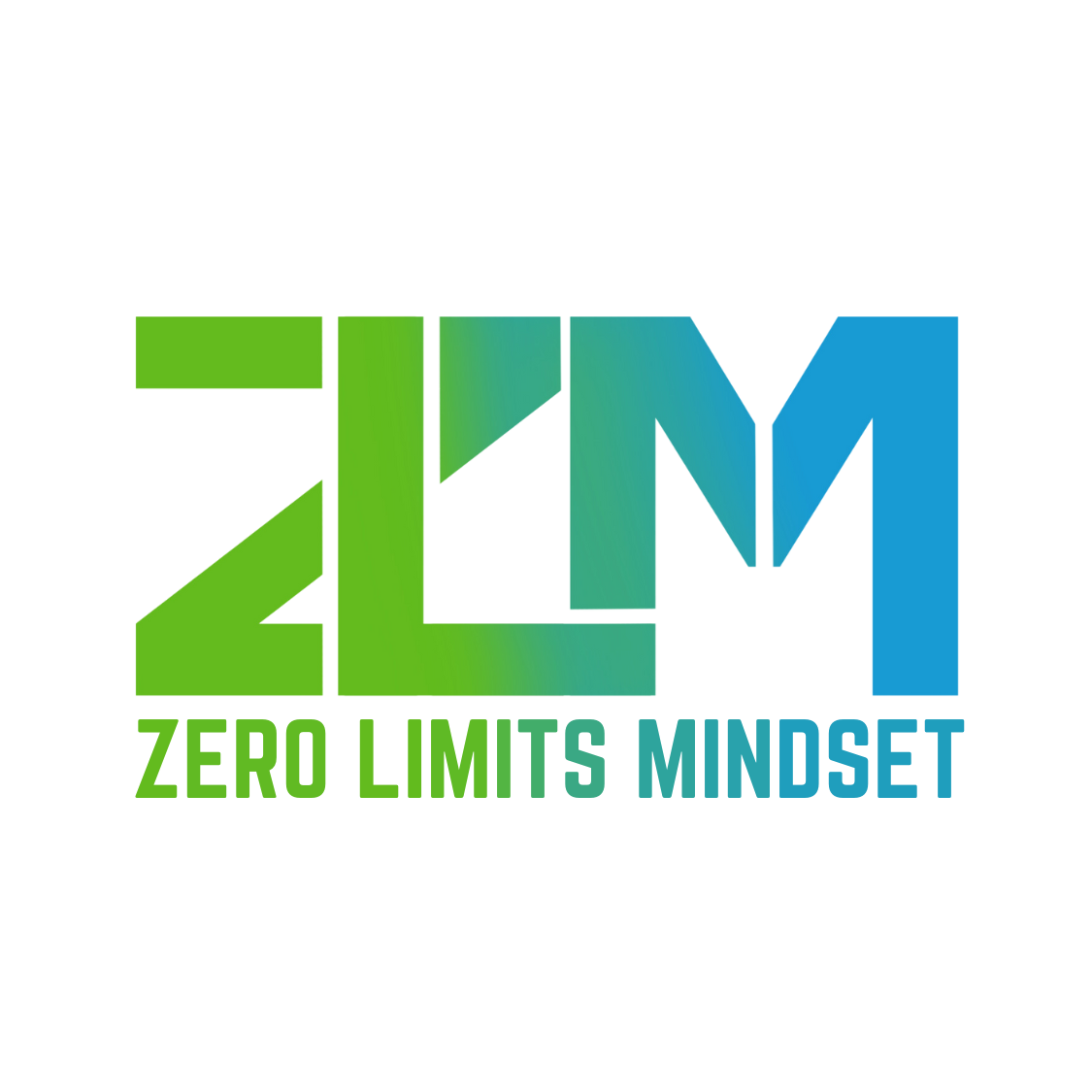 Separating the Good from the Great -
The grind is what sets champions apart. 
Many people have talent, but it’s those who put in the work, day after day who reach the top. 
Tom Brady’s relentless work ethic, from his strict diet to studying game film, has kept him performing at a high level for over two decades.
Trevor Brazile, the most decorated cowboy in rodeo history, spent years perfecting his roping techniques, ensuring he stayed at the top of his game.
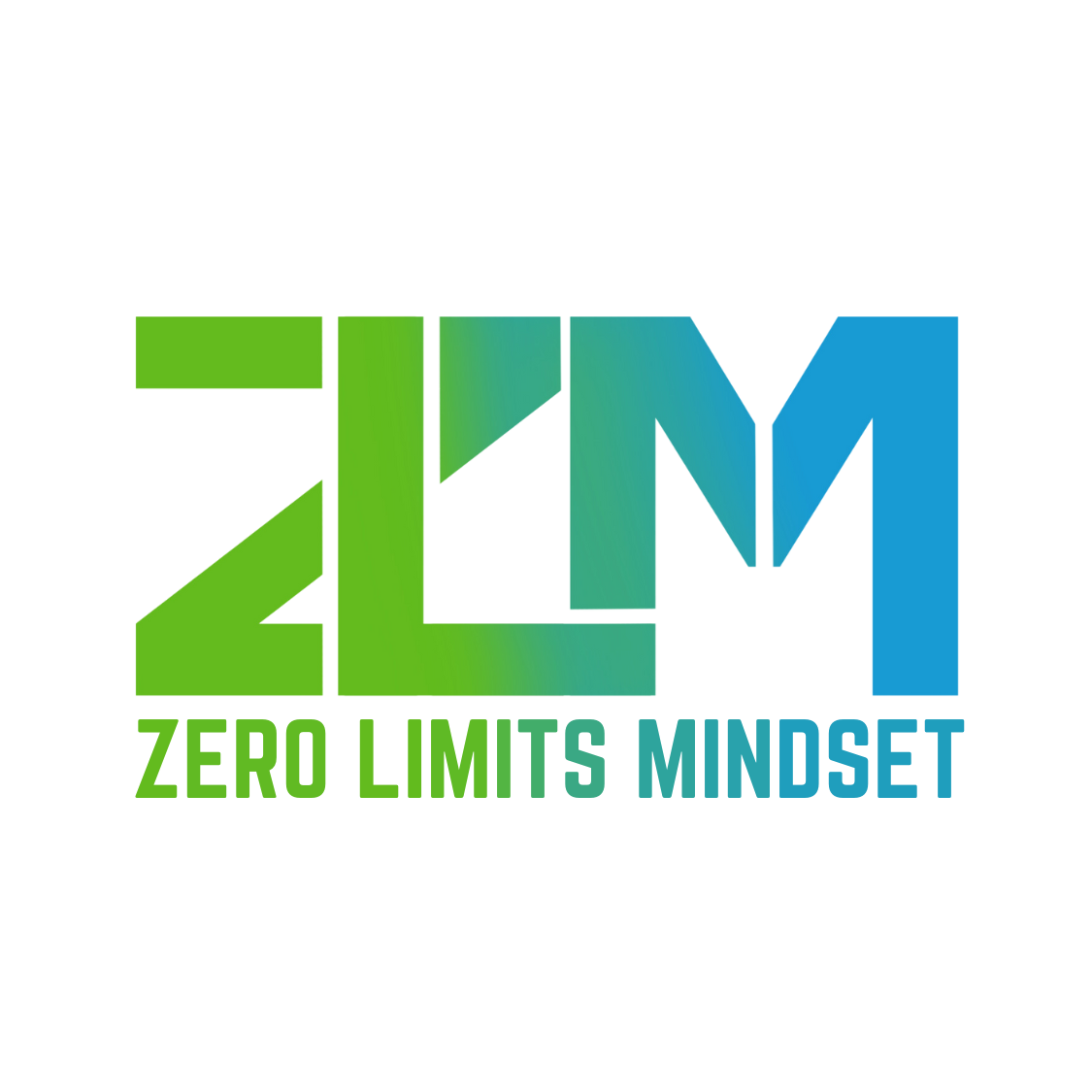 Reinforcing Discipline -
The grind isn’t about motivation—it’s about discipline. 
Reliability: Team members with a grind mentality show up consistently, just like a rodeo athlete who enters event after event to build their reputation and skills.
Resilience: Leaders know challenges will come. Those who embrace the grind learn to thrive under pressure.
Inspiration: A team member who grinds inspires others to rise to the occasion and work harder.
Growth Potential: Leaders see grinders as people who are constantly improving, which benefits the entire team or organization.
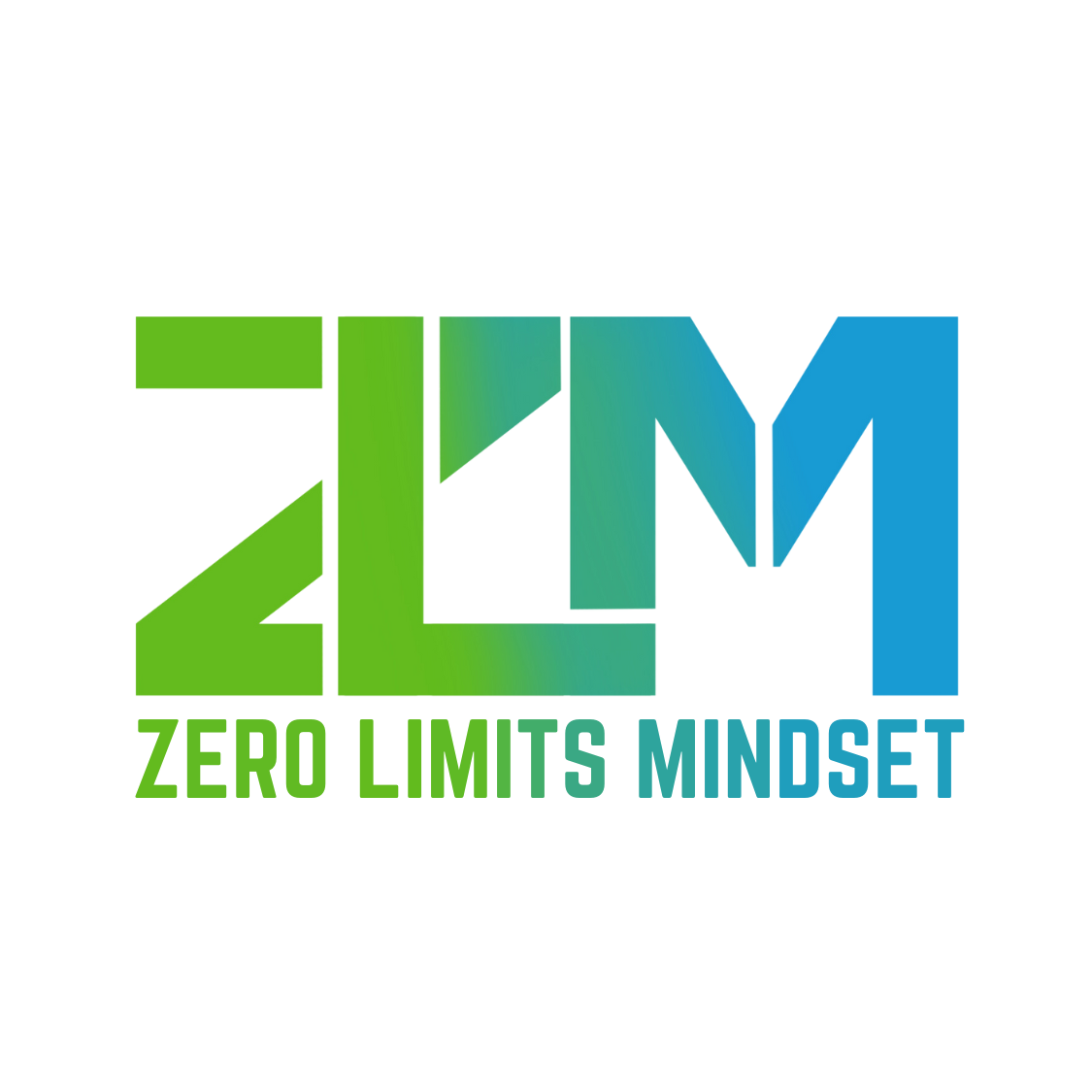 How to Embrace the Grind -
Set Clear Goals
Define what success looks like and create actionable steps to get there. 
Commit to Discipline
Success requires showing up every day, even when it’s hard. 
Find Purpose in the Process
Focus on incremental growth, knowing that the journey builds strength.
Track Your Progress
Celebrate small wins to maintain motivation and recognize how far you’ve come. 
Balance Effort and Recovery
Grinding doesn’t mean burning out. Athletes and leaders who embrace the grind also prioritize rest and recovery to sustain long-term performance.
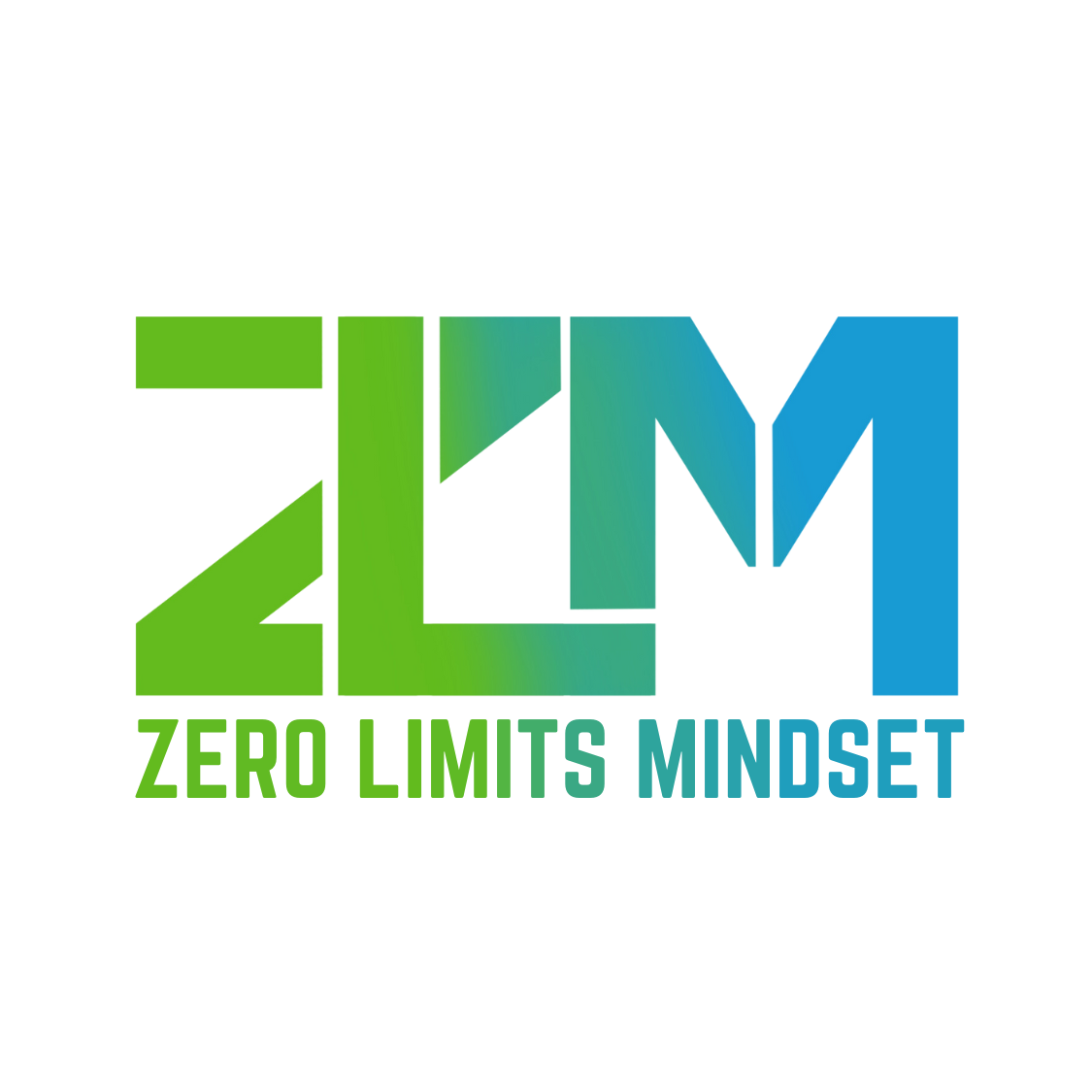 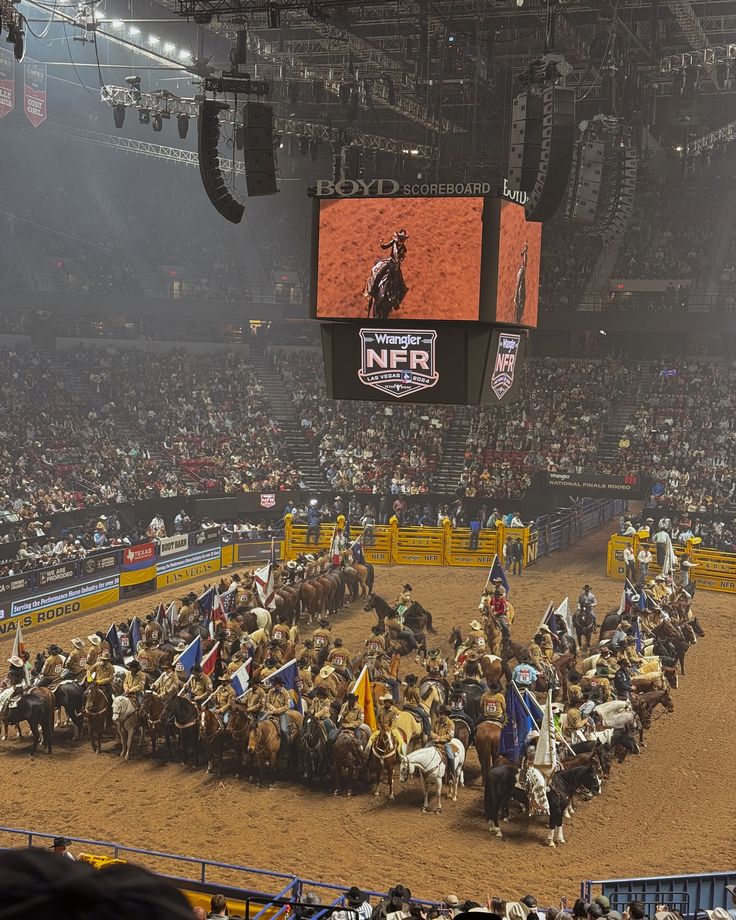 The grind is where champions are made. It’s the commitment to showing up, putting in the work, and trusting the process.The grind mentality is invaluable; it reflects resilience, consistency, and an unwavering commitment to excellence.
Are you ready to embrace the grind? Whether you’re stepping into the arena, the gym, or the office, the results are waiting for those who do the work. Step up. Embrace the grind. The results will come.
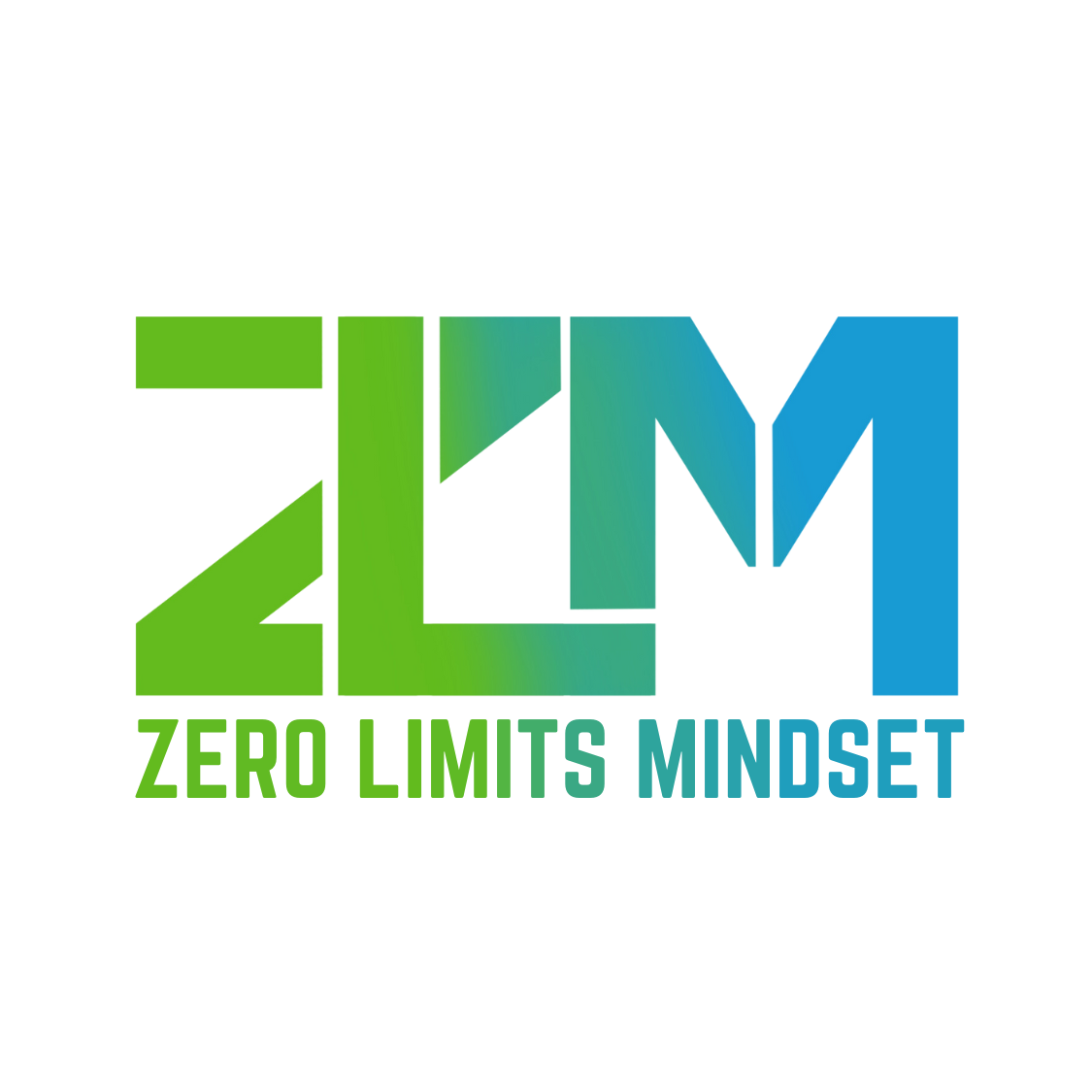